Accessibilité Android
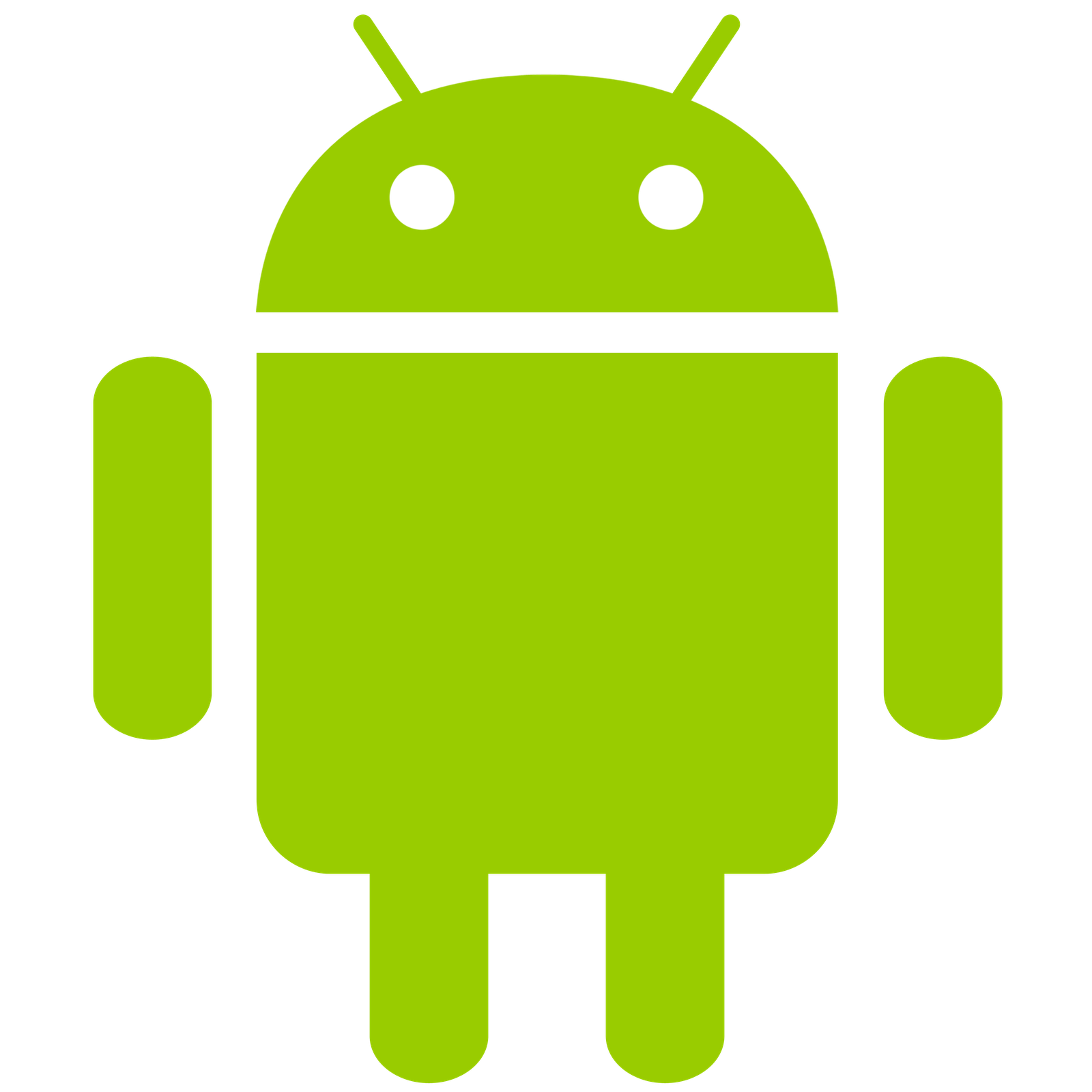 Il est possible d’utiliser les fonctions disponibles par défaut.

On peut aussi ajouter gratuitement des outils supplémentaires à partir du Play Store.
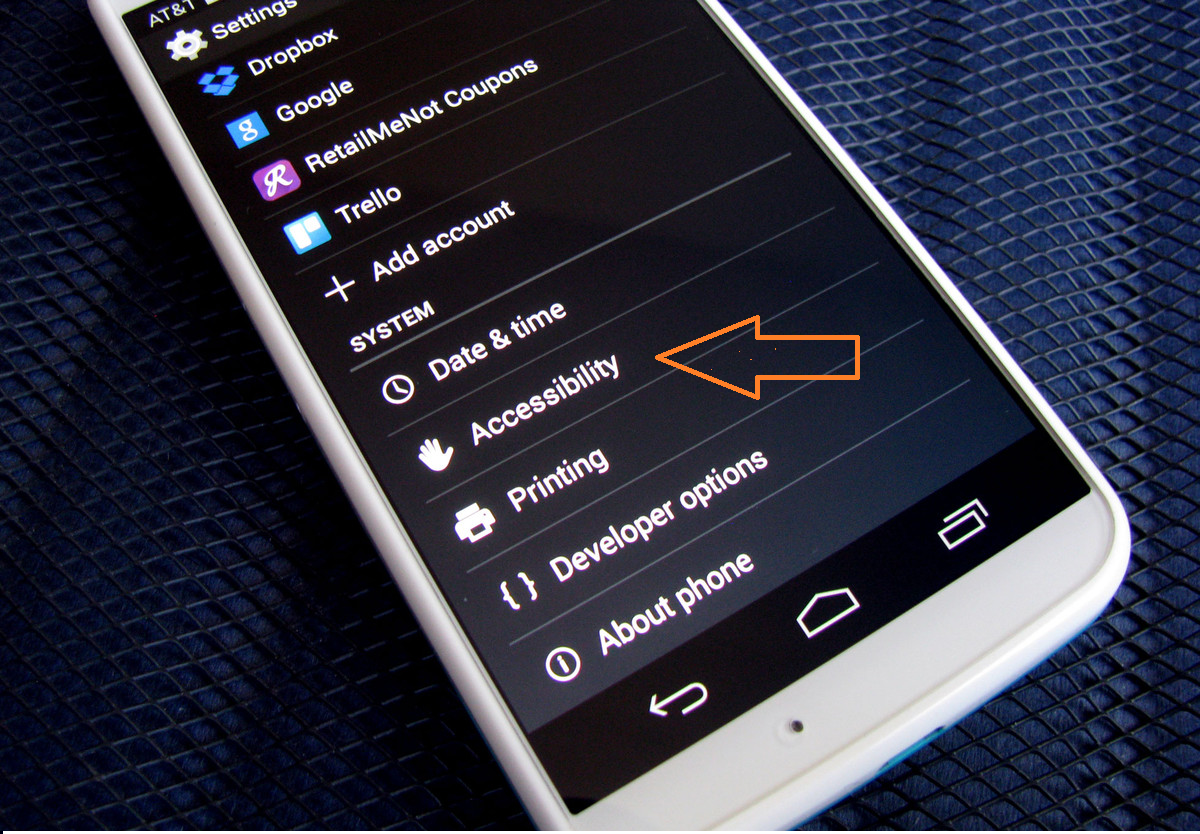 Voici les outils proposés dans ce document:
Outils d’accessibilité Android  à télécharger 
Lecture à haute voix  Sélectionner pour prononcer
Saisie vocale  Dicter du texte
Pour accroitre l’accessibilité
Suite d’accessibilité Android
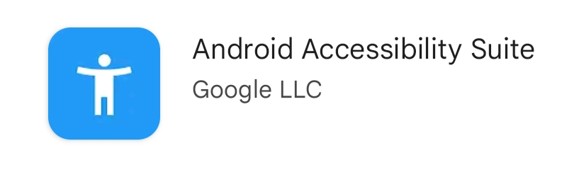 La suite Outils d’accessibilité Android 
OU Android Accessibility Suite
rend le téléphone encore plus accessible.
Chercher «accessibilité» dans le Play Store et télécharger les Outils d’accessibilité Android.
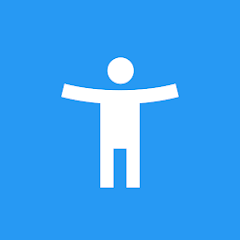 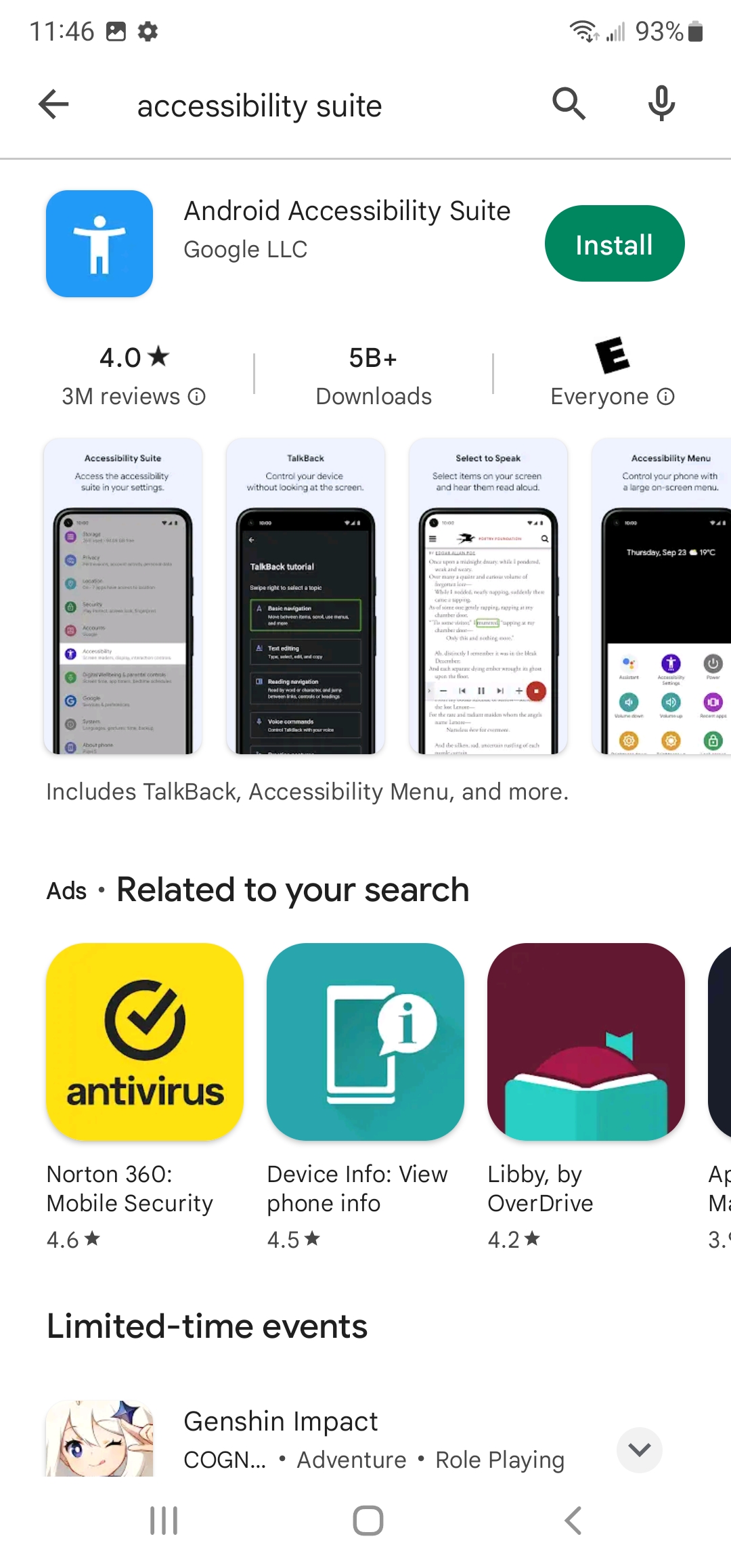 En anglais, cela s’appelle

    Android Accessibility Suite

Le symbole vous confirmera qu’il s’agit bien du complément offert par Google.
Une fois la suite installée, aller dans   Réglages > Accessibilité > Services installés pour y activer ce qui pourrait vous servir.
Capture d’écran tirée de la vidéo https://www.youtube.com/watch?v=LqQ9yr2DciU
Faire lire à haute voix avec « Sélectionner pour prononcer»
Dépendant de votre version d’Android, vous pourrez soit trouver cette fonction dans les Réglages généraux (General management) ou dans les Services installés (Installed services/ Installed apps).

.
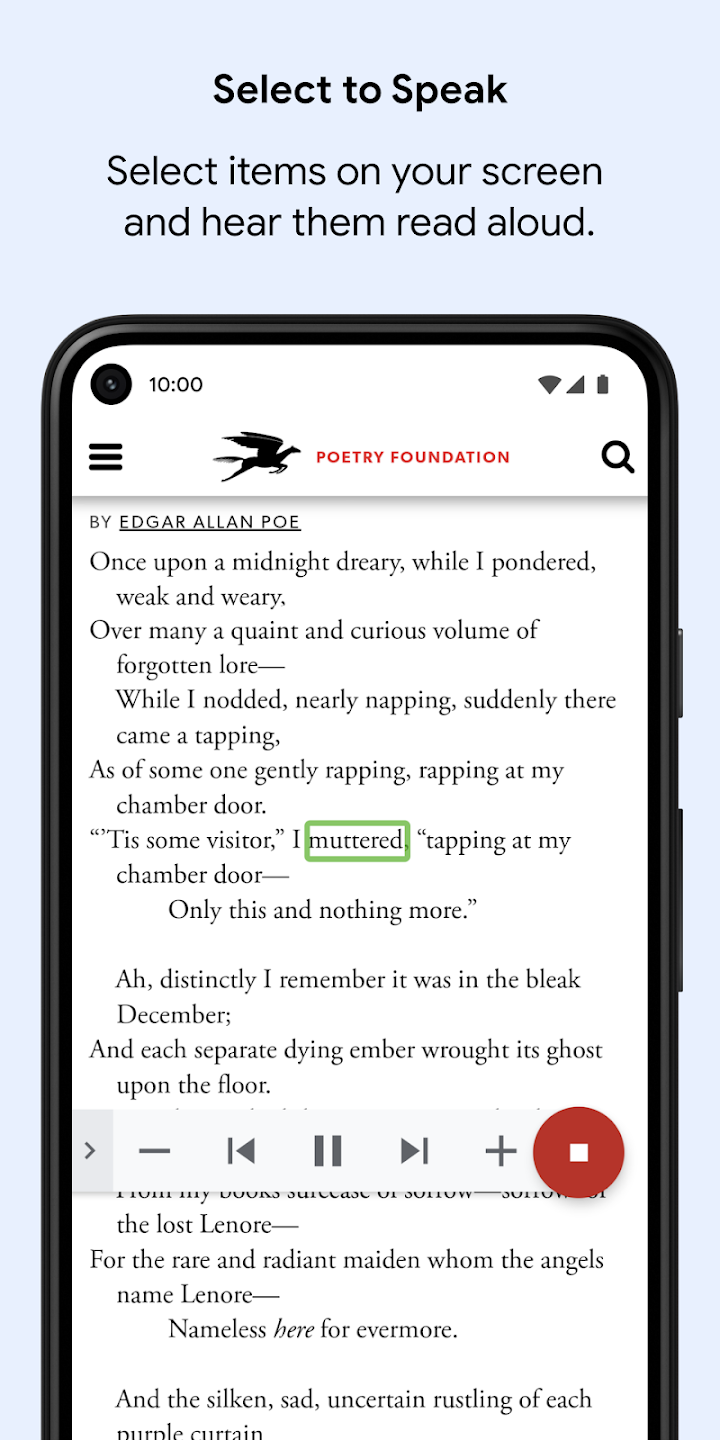 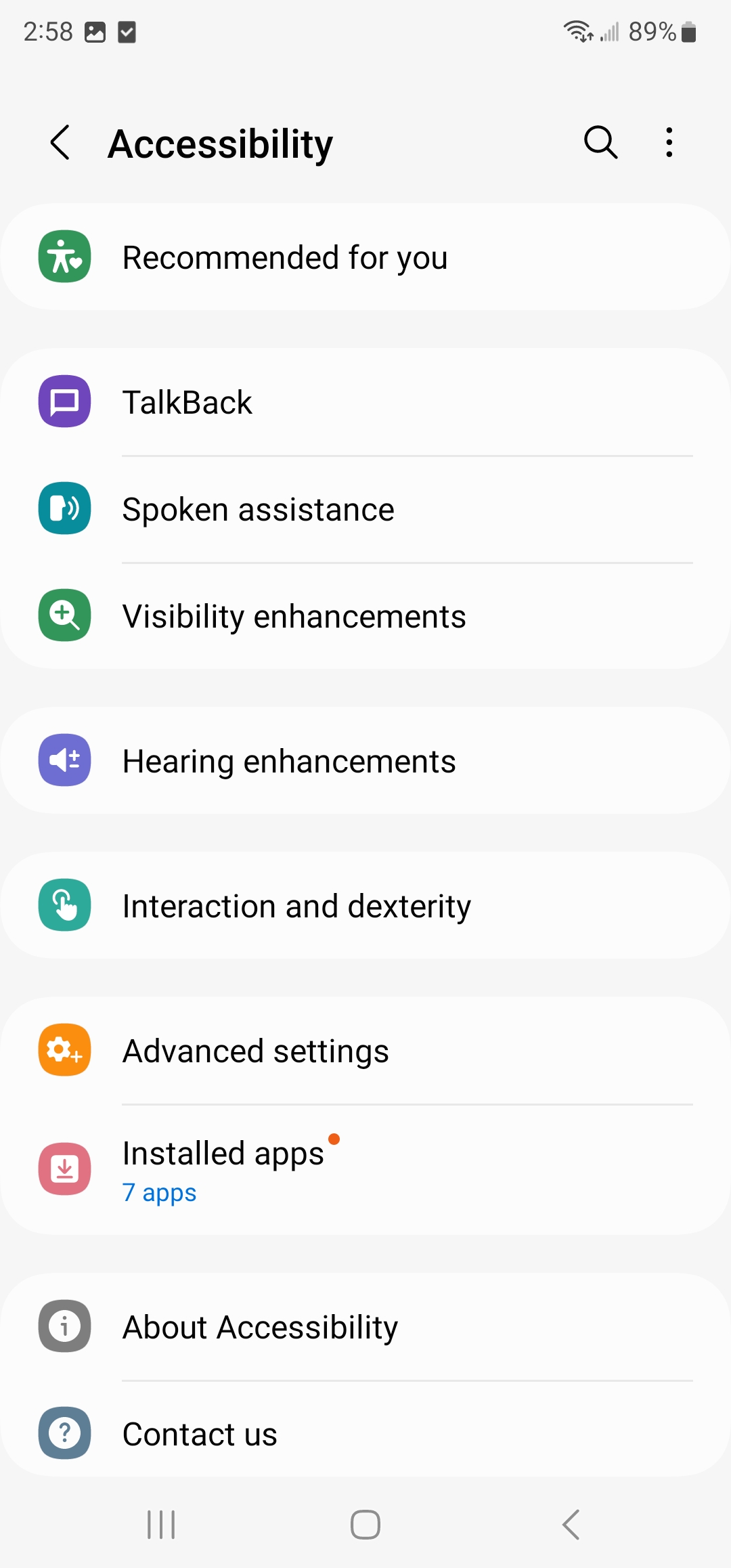 Lecture à haute voix
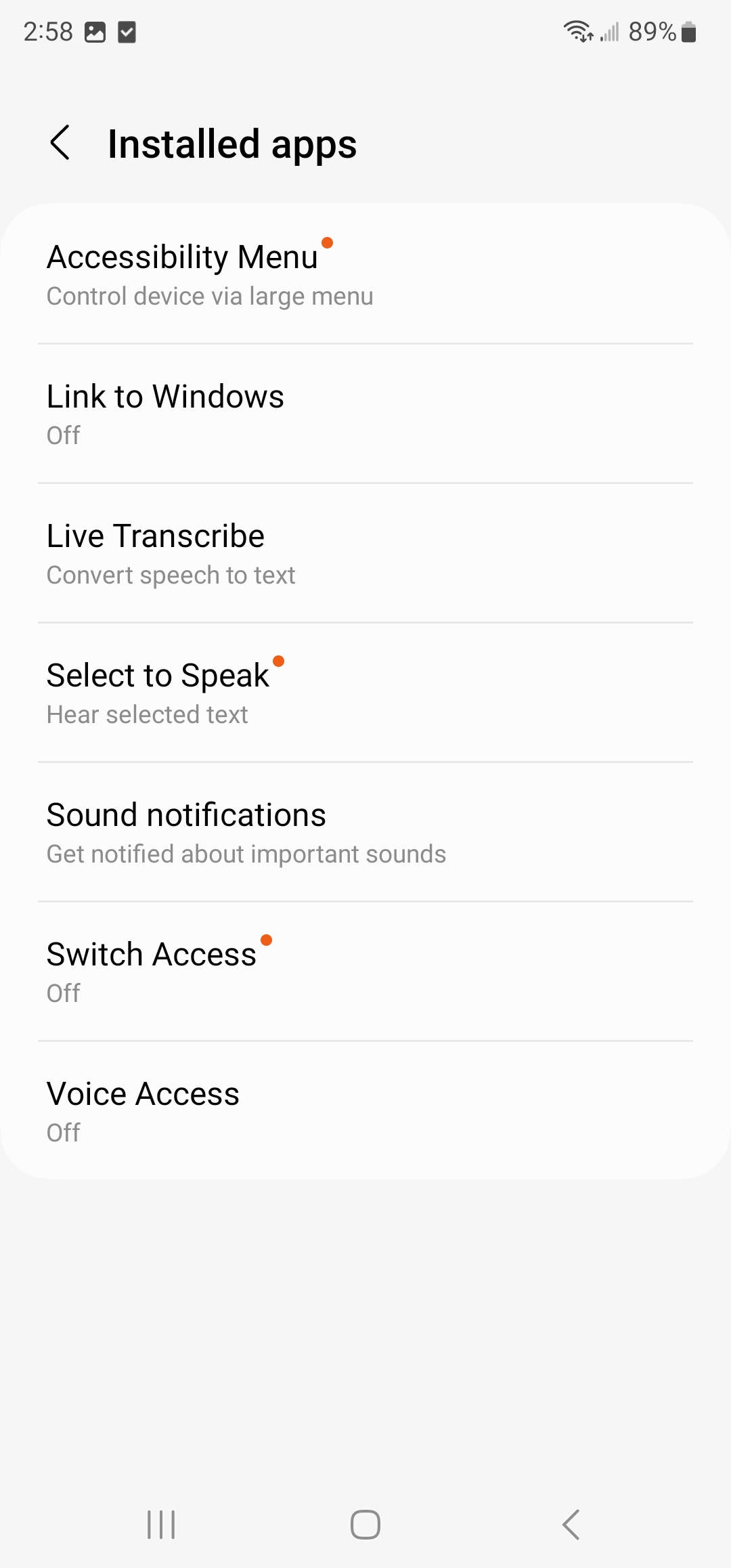 Dans Réglages 
Accessibilité 
Services installés ou
Applications installées
 Sélectionner pour prononcer.

Pour activer la fonction de lecture
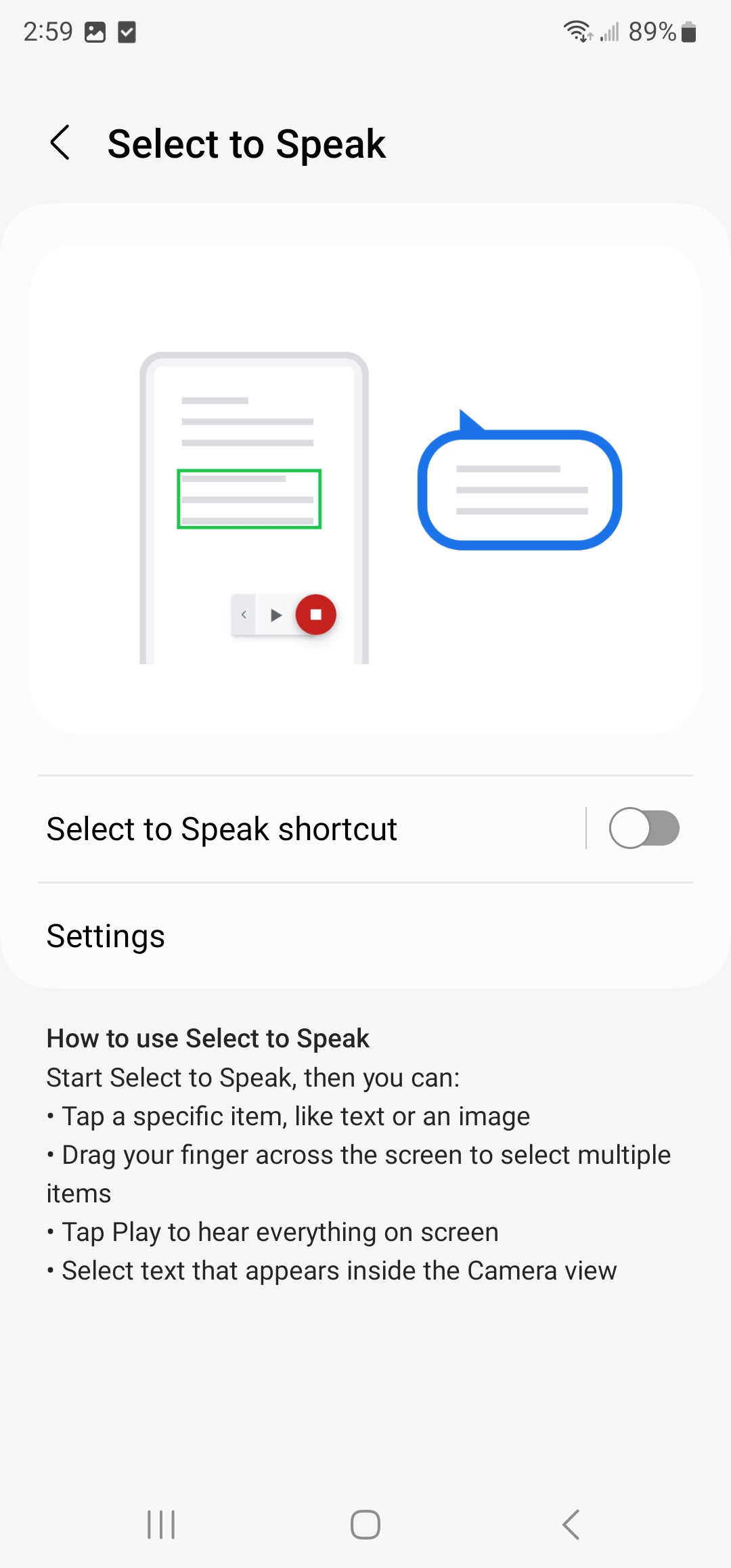 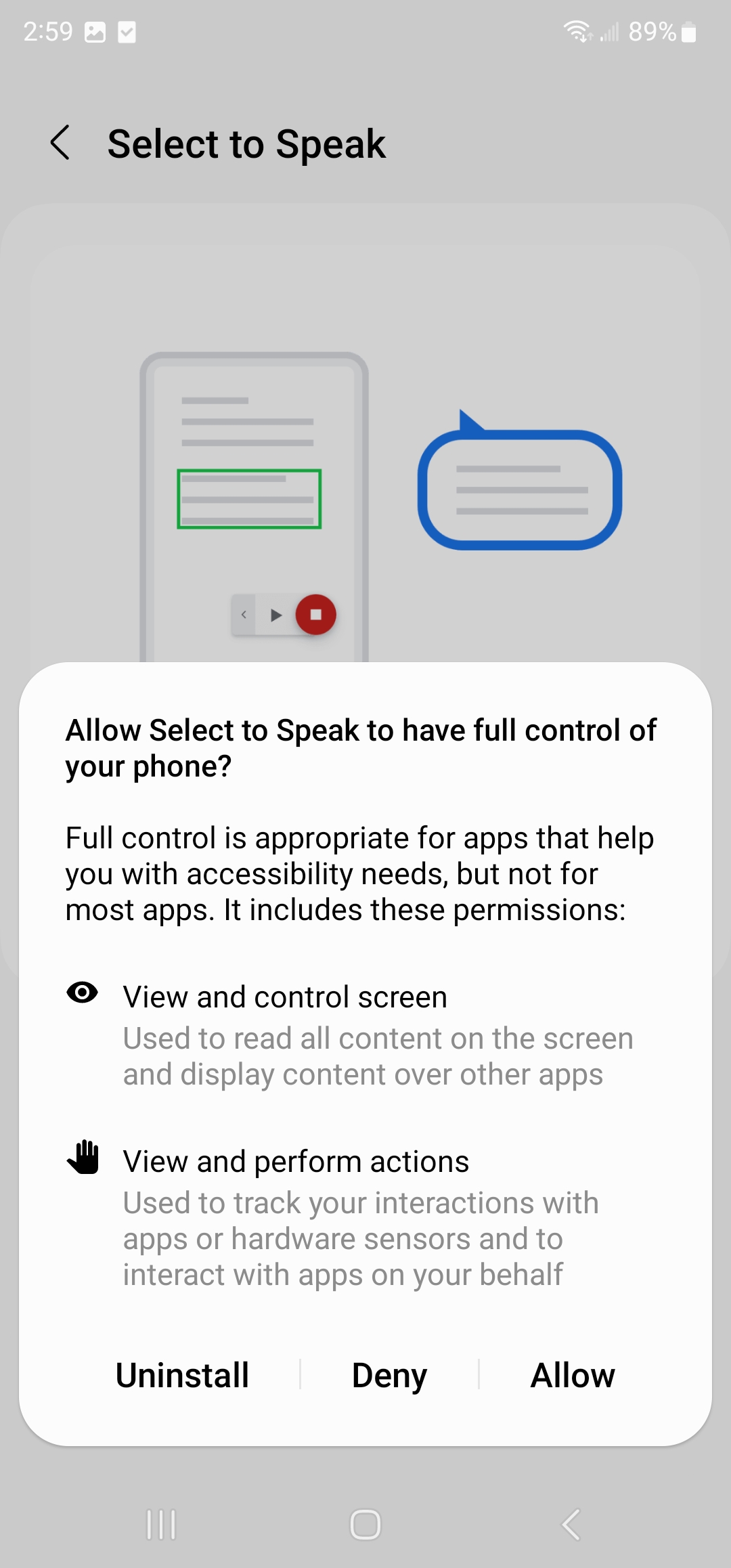 Glisser le bouton.
Permettre le contrôle.
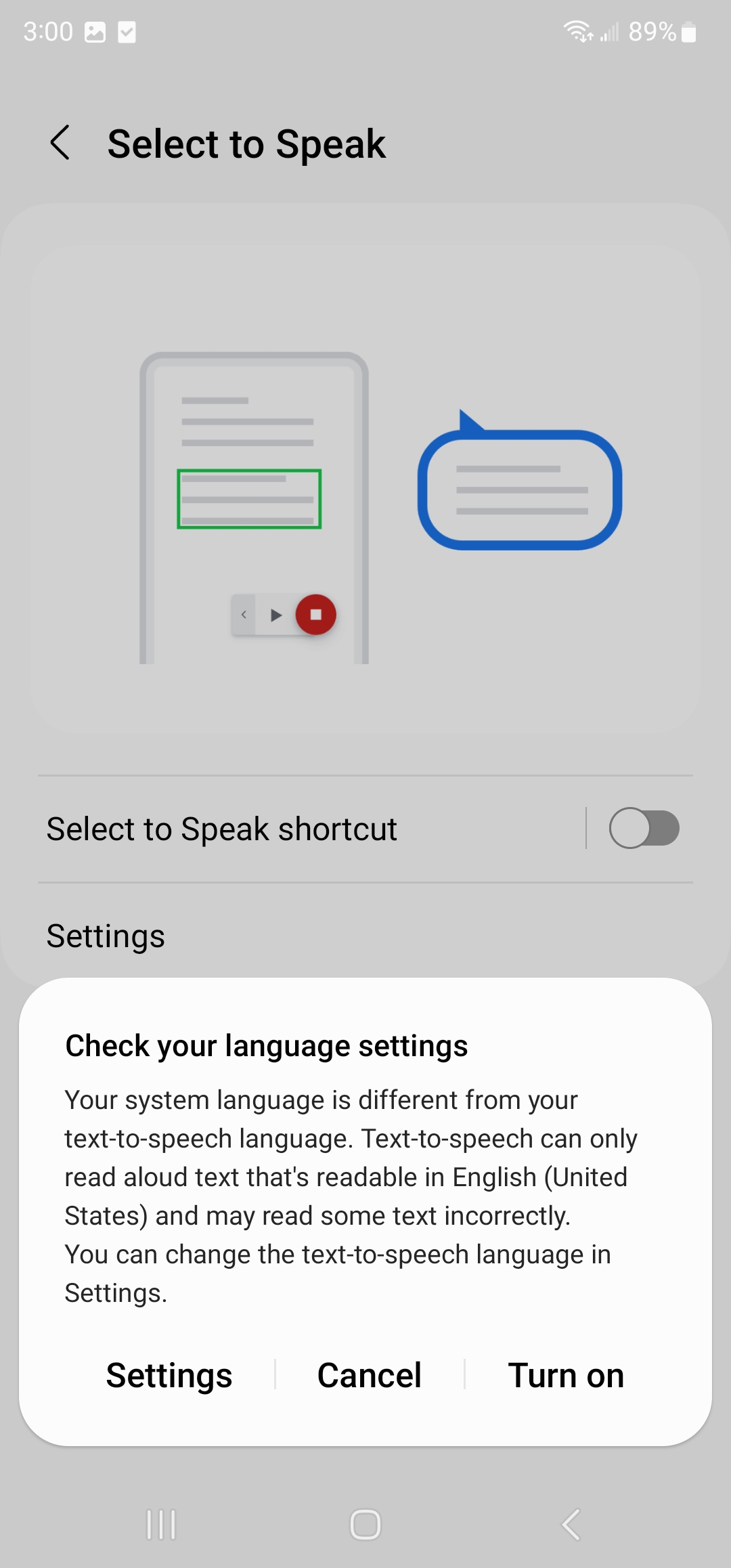 Vérifier les réglages avant d’appuyer sur «Activer» (Turn on).
Réglages
La première option s’ouvre sur cet écran.
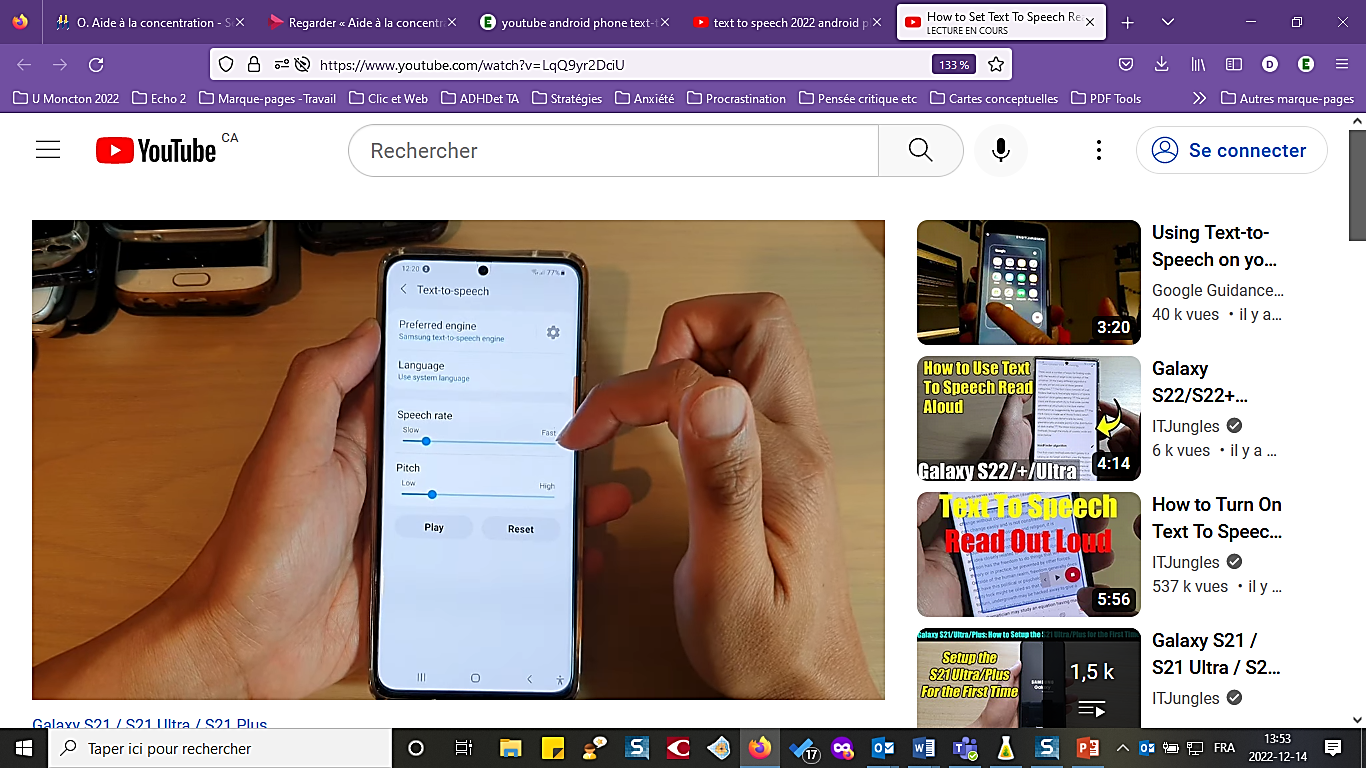 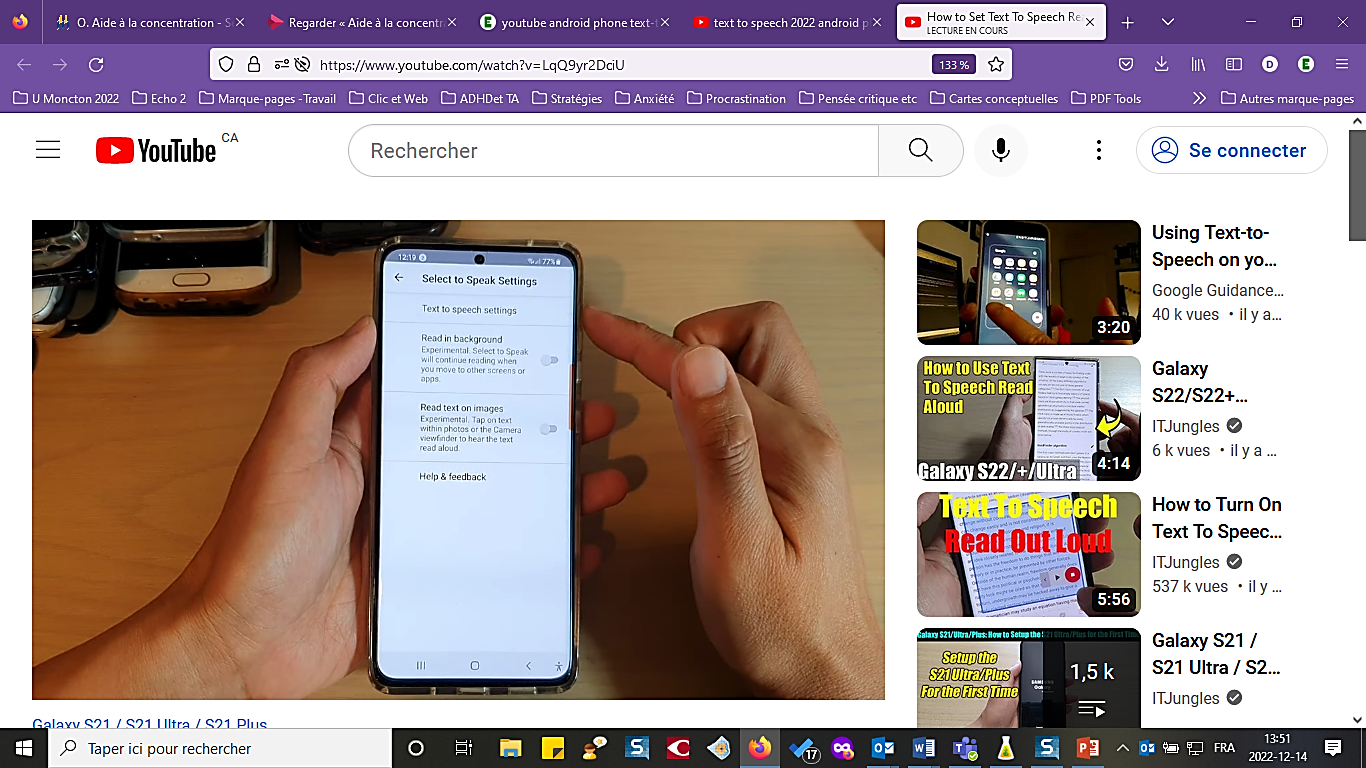 Dans vos réglages, activer ce bouton permet de lire le texte des images.
Sélectionner ce qui convient.
Réglages de la voix
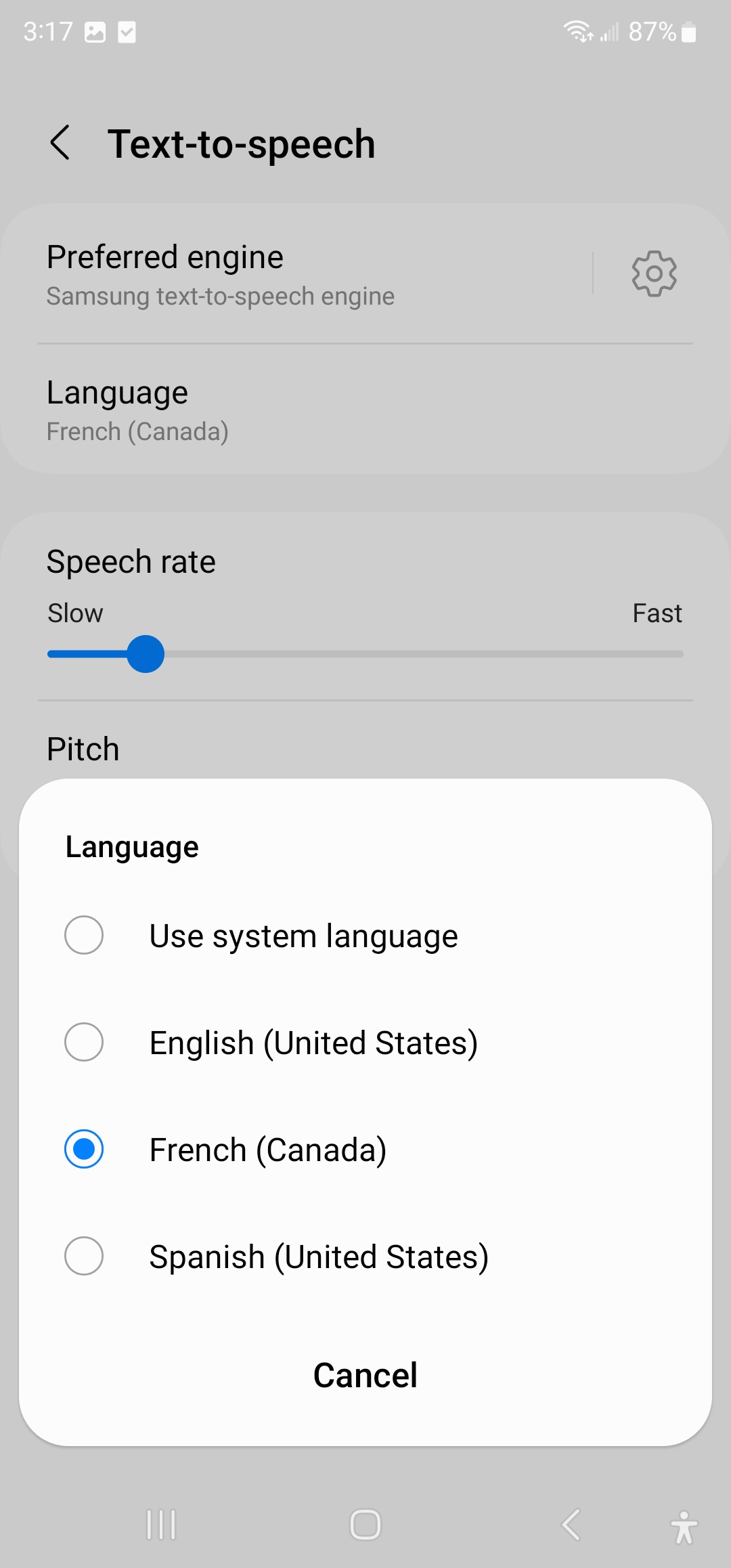 Ajuster les options suivantes :
 Langue, Vitesse de lecture et Tonalité.
Revenir au menu  «Text-to-speech» et activer la fonction en appuyant sur « Turn on ».
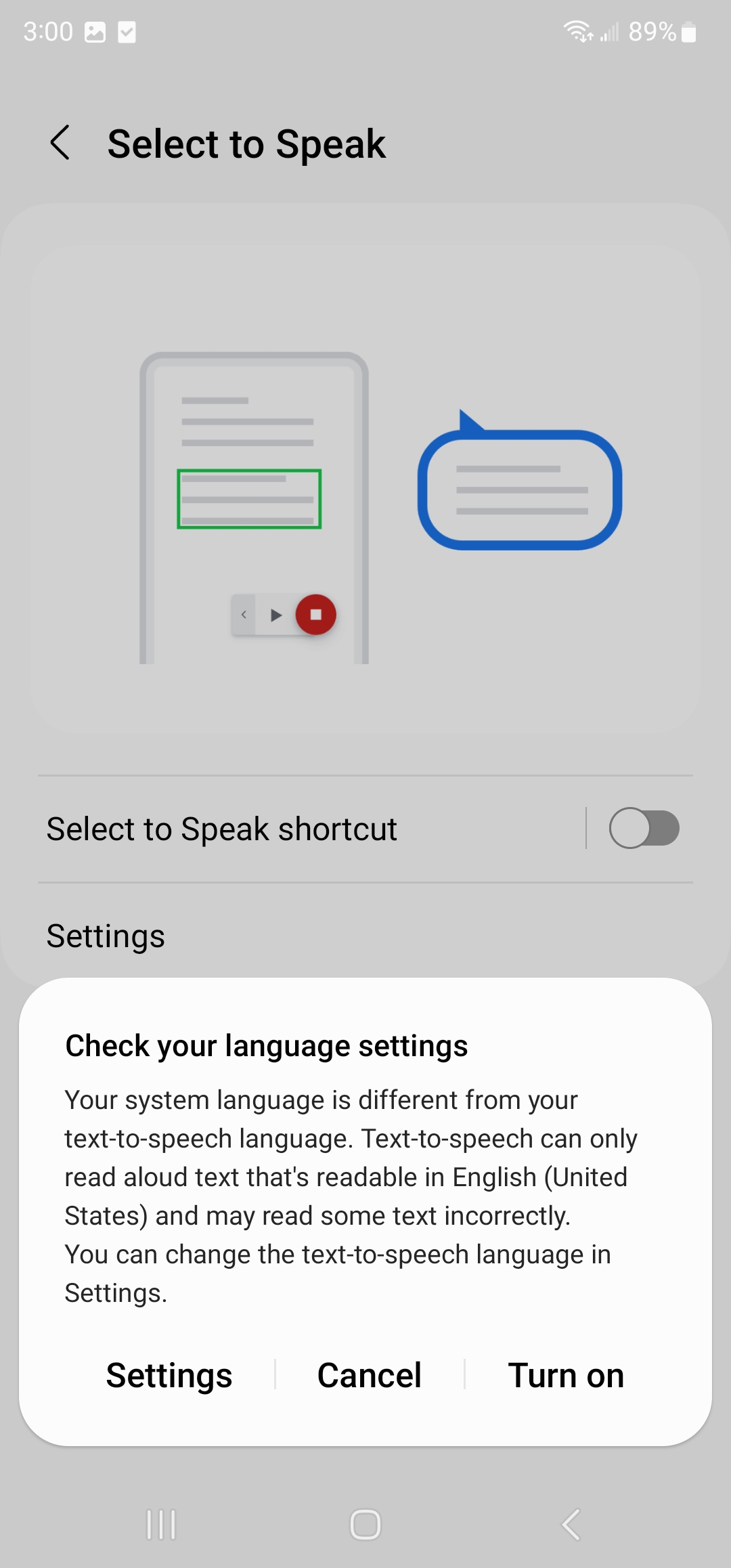 Choisir le geste ou l’icône qui démarrera la lecture, puis cliquer sur OK.
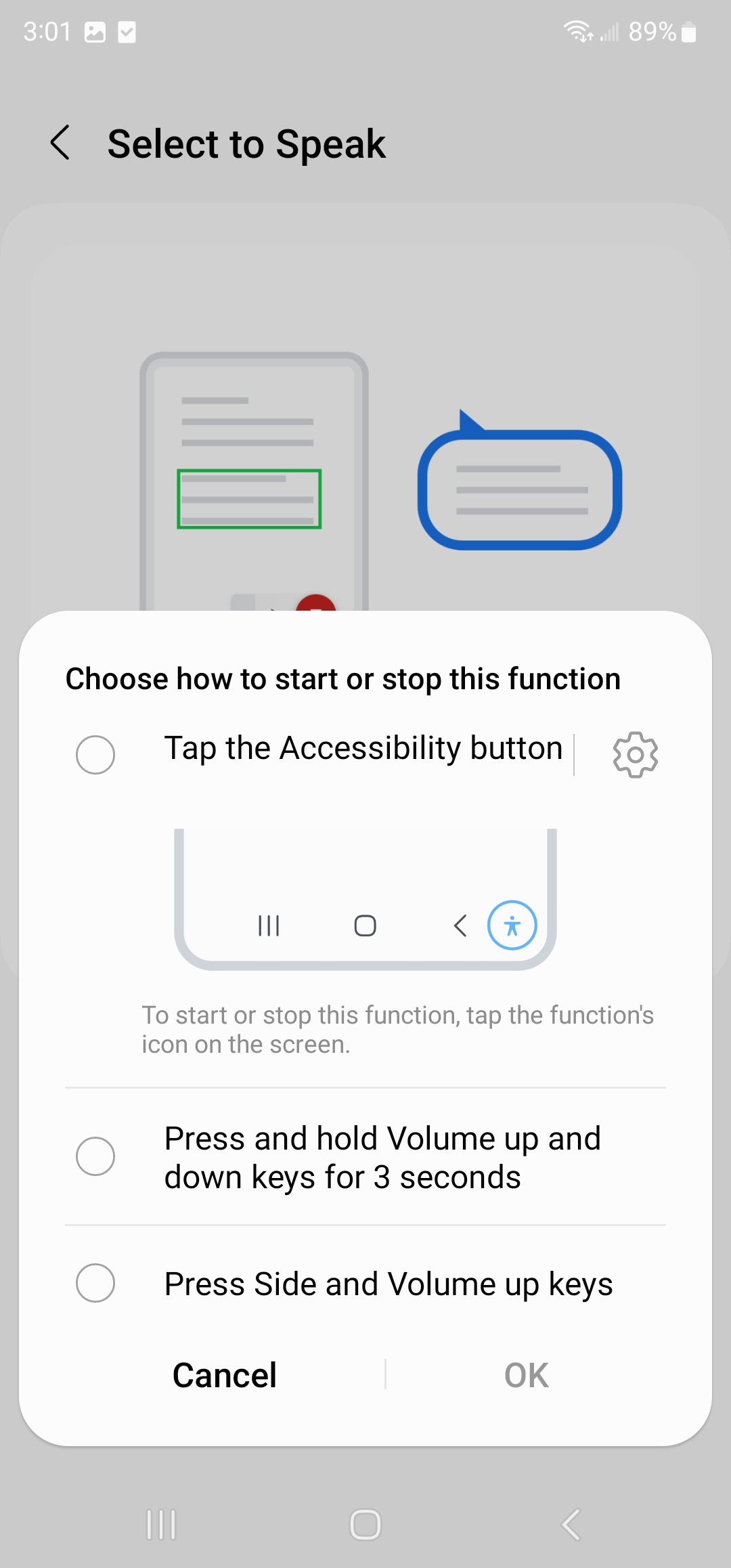 Suggestion: Si on préfère un outil visuel, la première option ajoutera un petit icône d’accessibilité au bas de chaque écran sur lequel on pourra appuyer pour démarrer la lecture à haute voix.
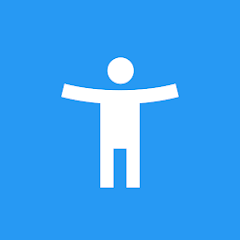 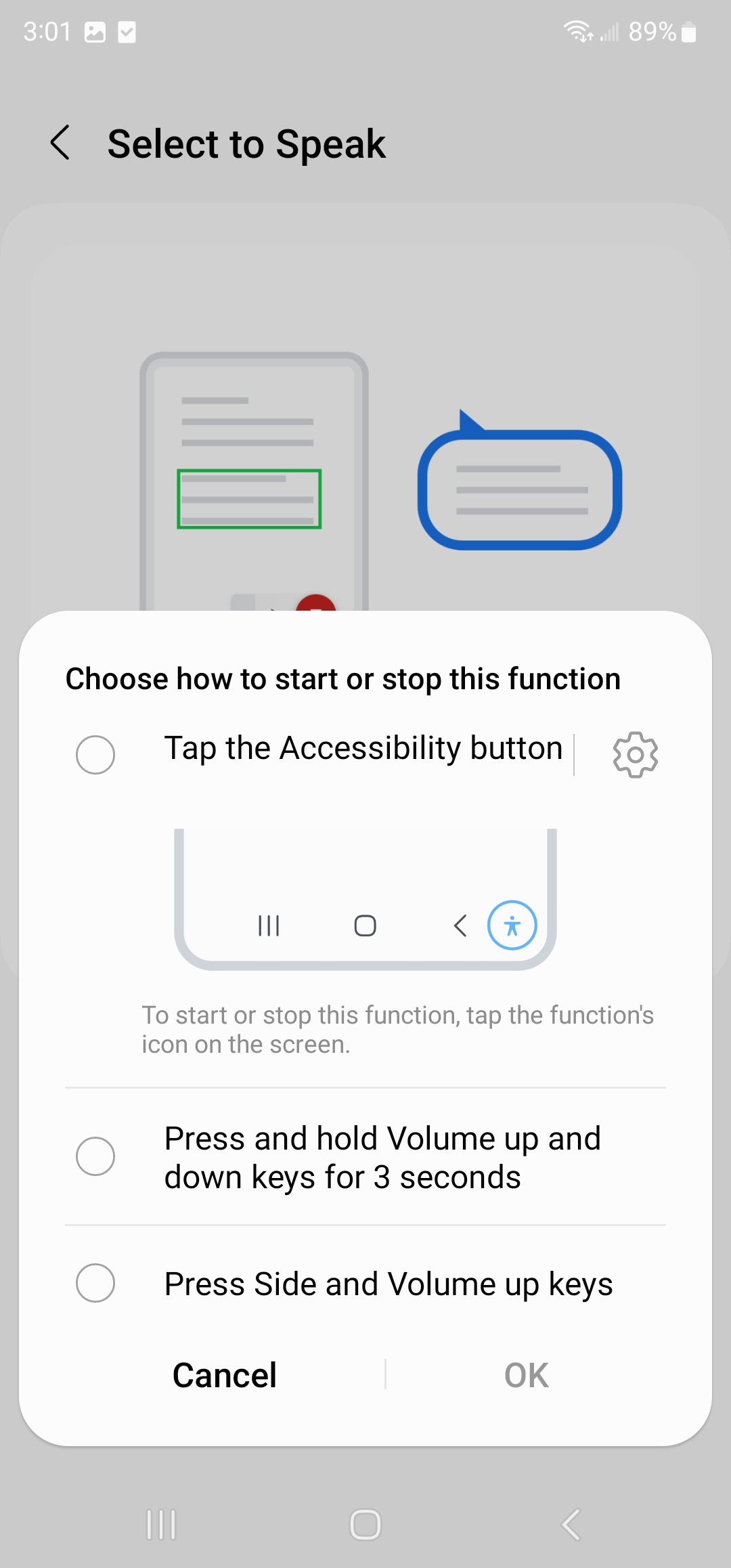 Pour démarrer la lecture, on fait le geste choisi parmi les trois options proposées lors de la configuration.
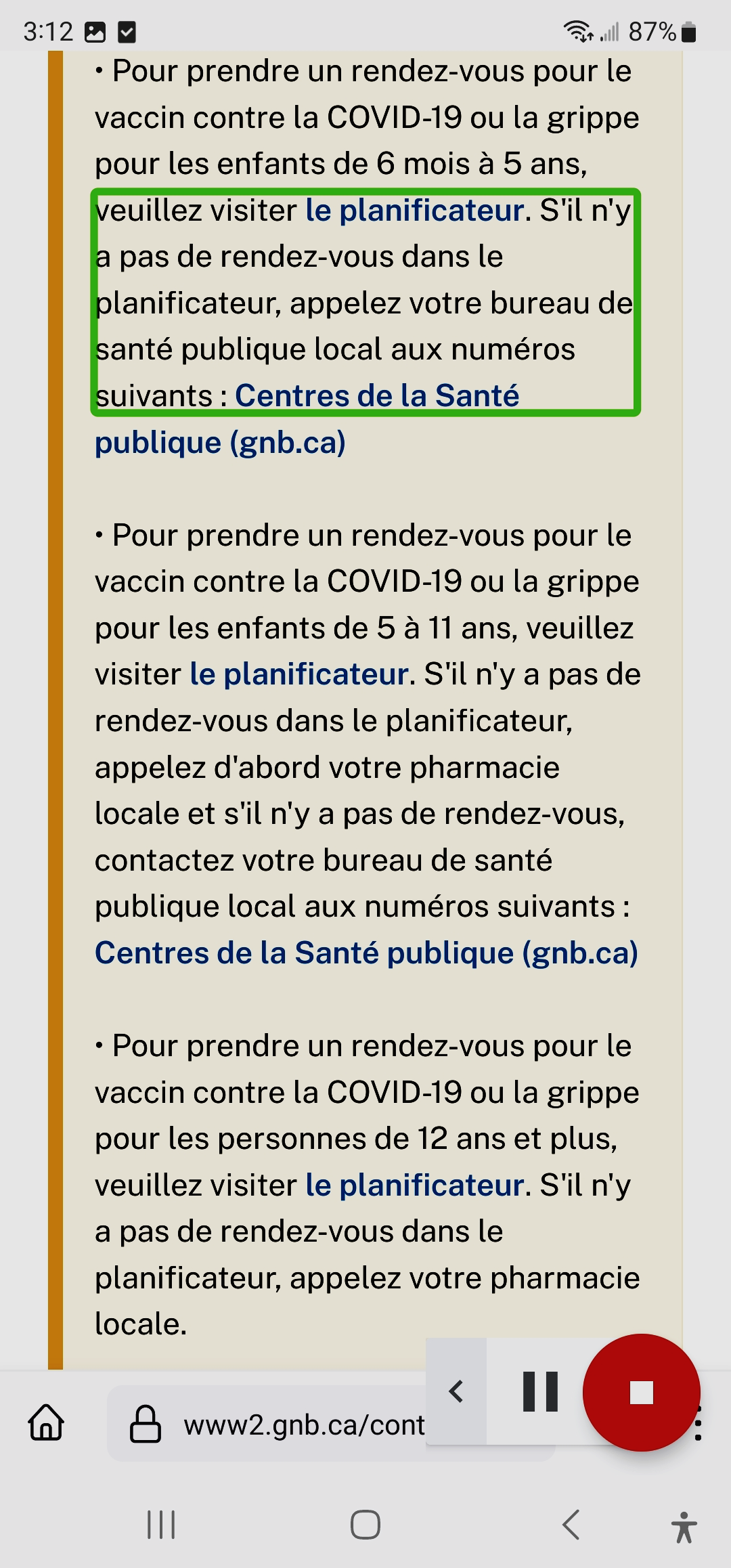 Dans ce cas on a choisi la première option; on pourra donc utiliser l’icône au bas de l’écran.
Pour sélectionner ce qui sera lu:
Appuyer sur un mot ou sur une image.
Faire glisser son doigt sur l’écran pour sélectionner plusieurs éléments.
Appuyer sur le bouton « » (Play) pour faire lire tout ce qui apparait à l’écran.
Sélectionner le texte apparaissant dans l’aperçu de l’application «Appareil photo».
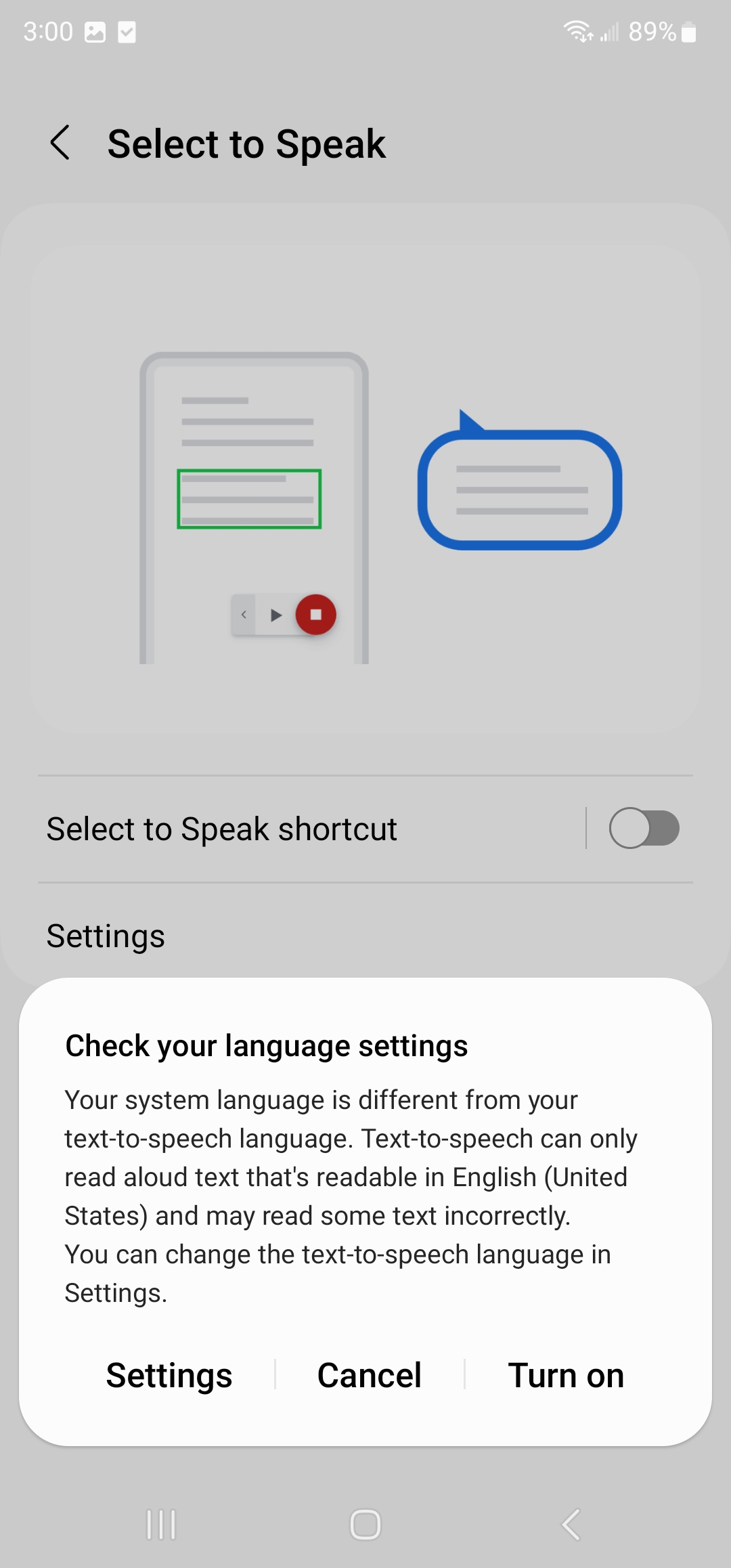 Affichage lors de la lecture
Lors de la lecture à voix haute, ce qui est dit est encadré.
On peut arrêter temporairement la lecture avec le bouton (). Le bouton rouge () ferme le lecteur.
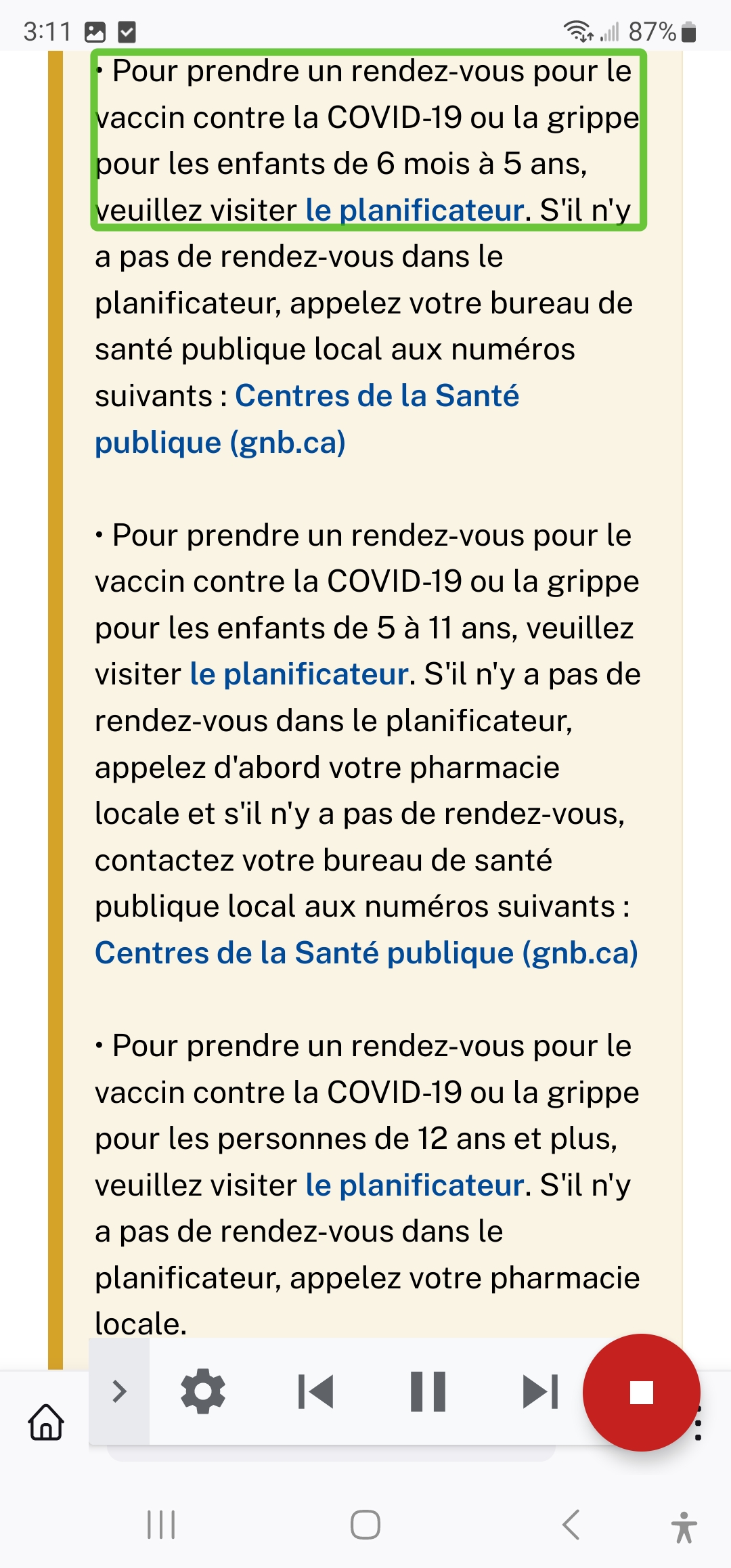 Pour faire afficher tous les contrôles, appuyer sur la flèche ( < ). Inversement, pour réduire la barre de contrôles, appuyer sur la flèche vers la droite ( > ).
Saisie vocale : dicter du texte
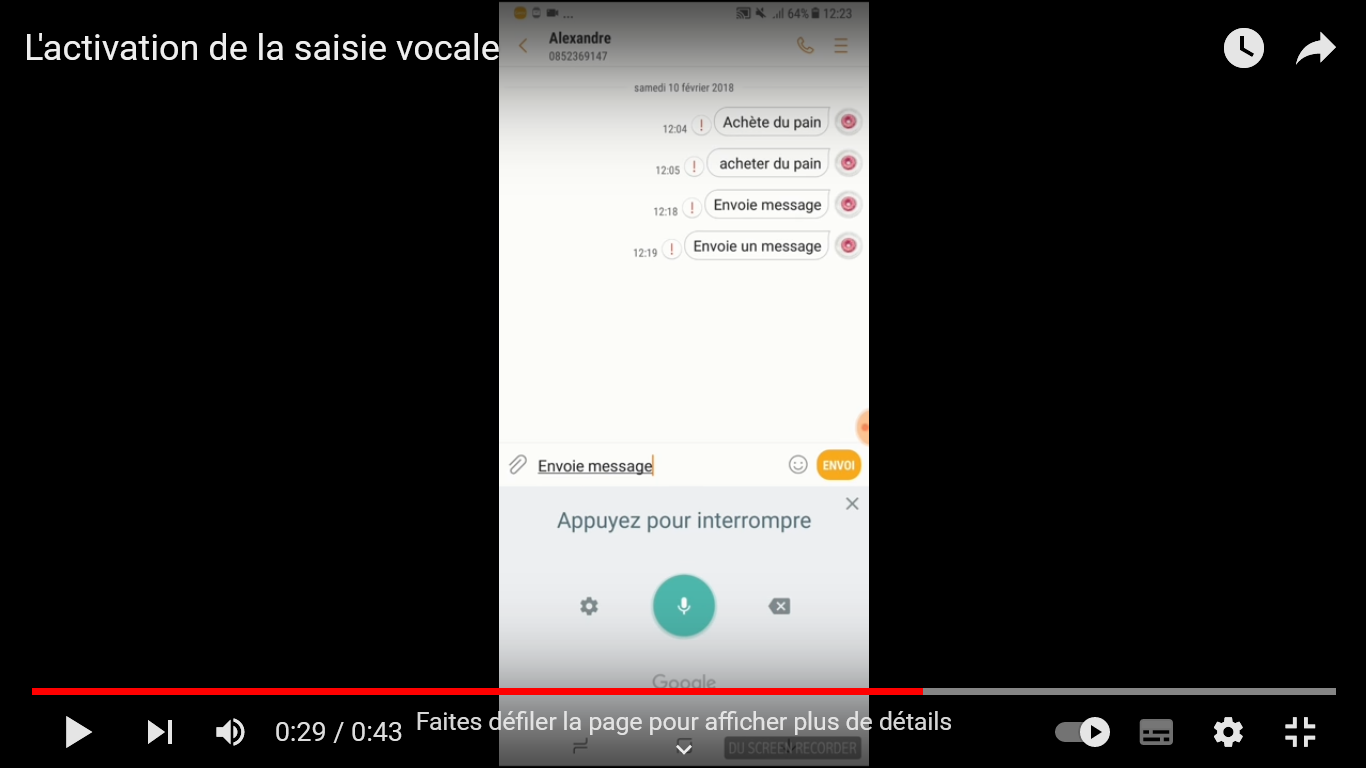 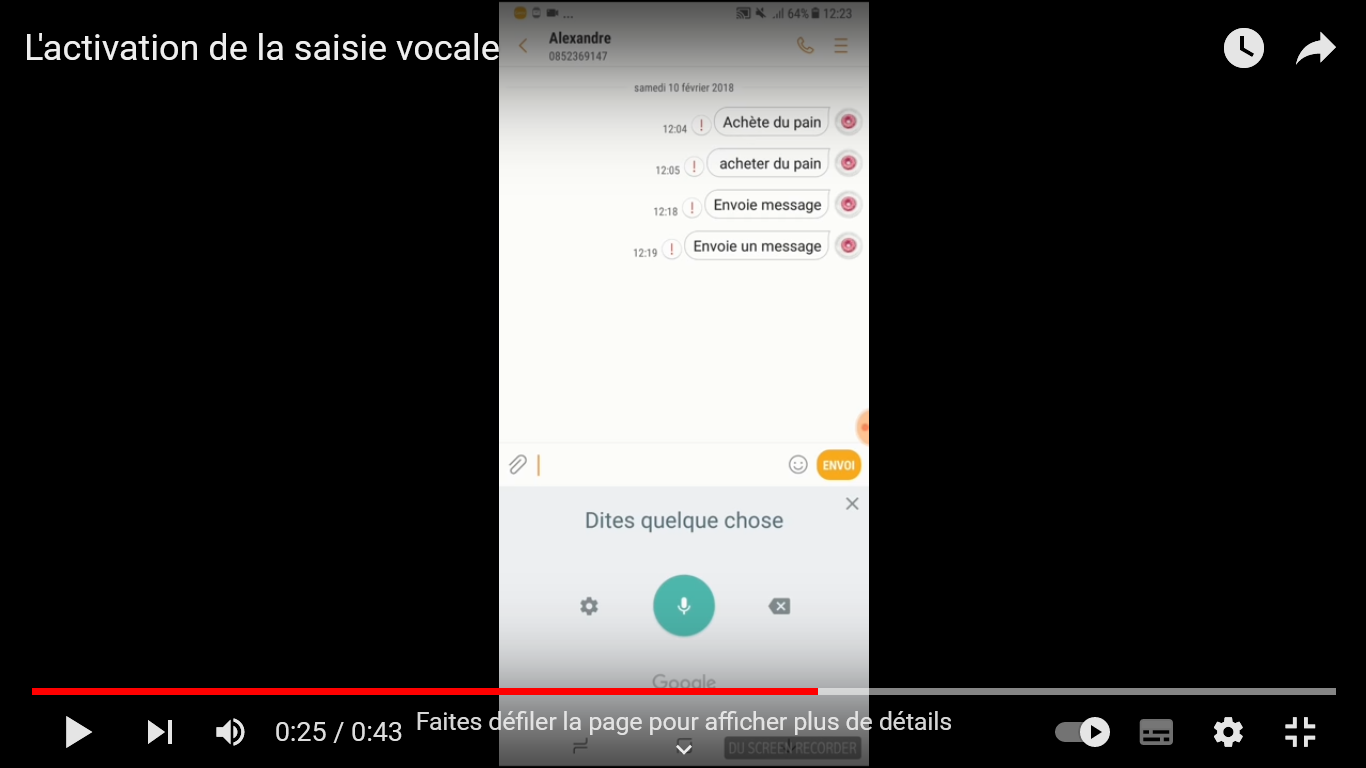 Activation de la Saisie vocale Google
Cette capsule sans parole en montre l’activation et le fonctionnement:
https://www.youtube.com/watch?v=jTB0vf9wb-A
Paramètres 
 Gestion globale 
 Langue et saisie
 Clavier à l’écran
 Gestion des claviers 
 Activer Saisie vocale Google
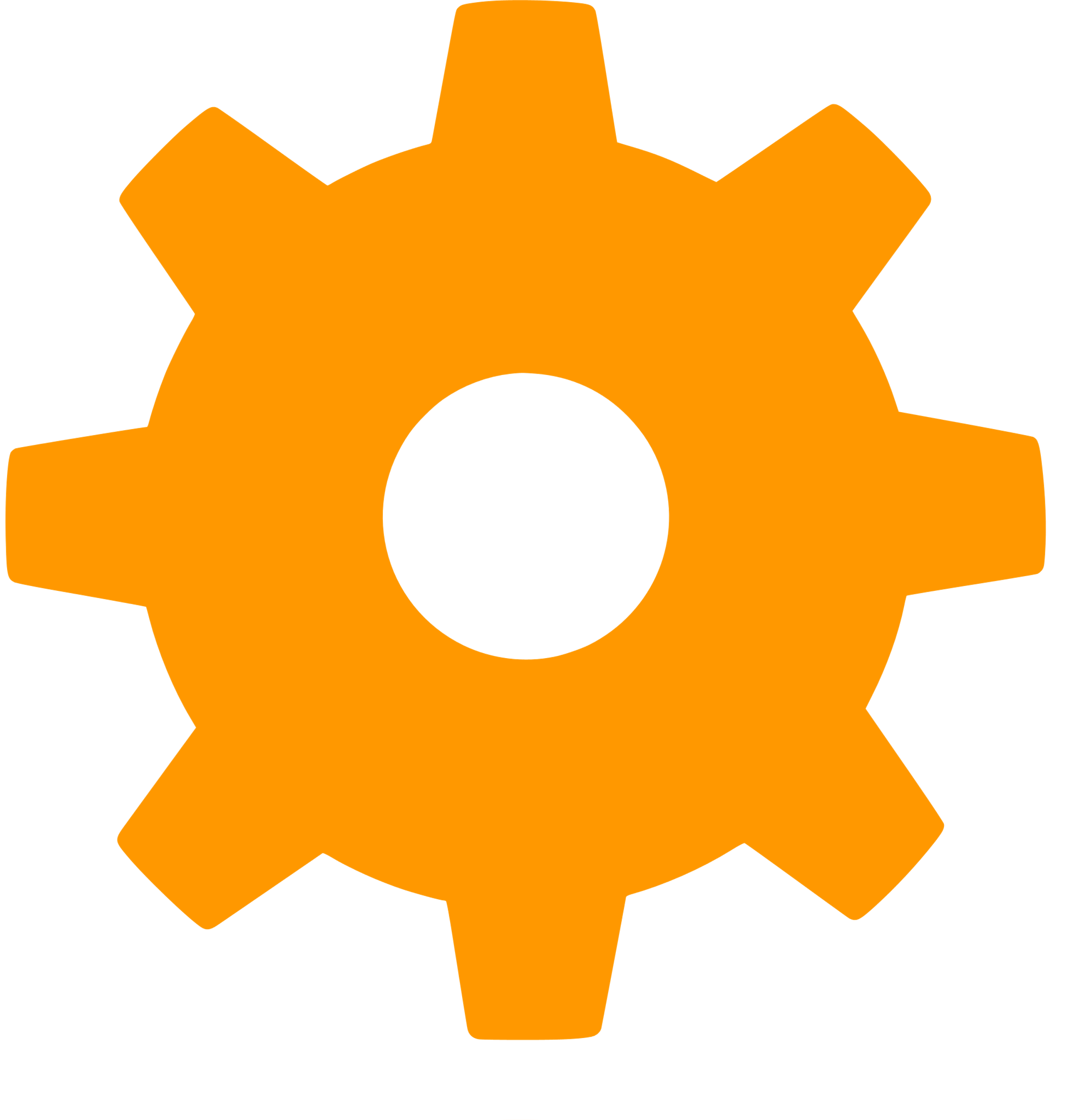 NOTE :Pour certains téléphones, il est possible d’utiliser la saisie vocale Samsung, mais celle de Google semble plus efficace.
Saisie vocale : dicter du texte
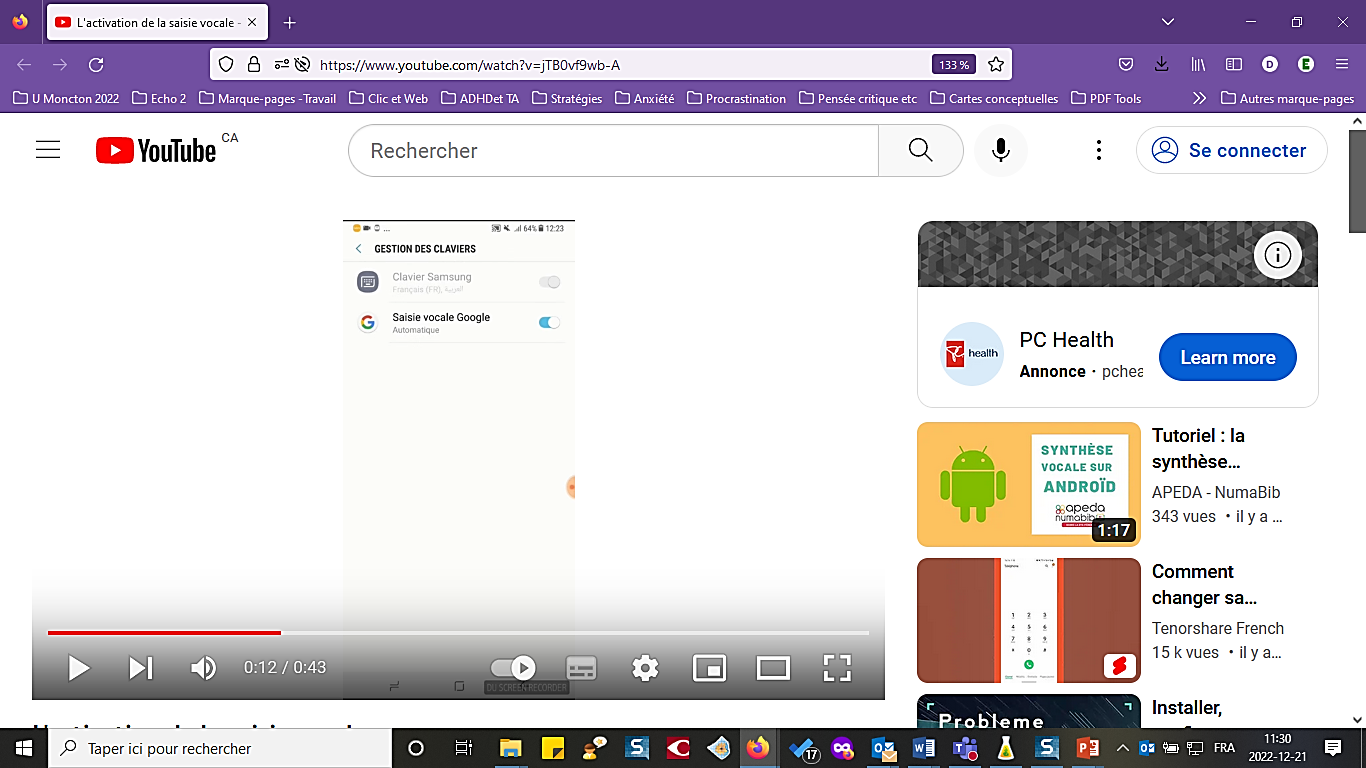 Assurez-vous que le clavier Saisie Vocale Google est effectivement coché pour indiquer à Android que vous souhaitez saisir du texte en dictant.
Un icône de micro apparait au bas du clavier.
Appuyer et dicter.
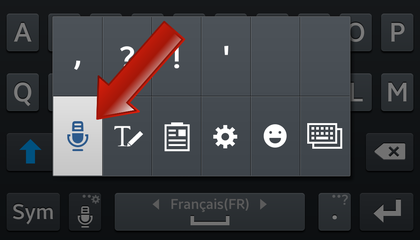 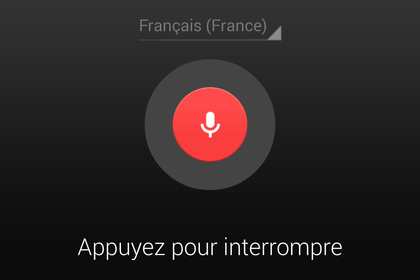 Un écran indique que la saisie vocale est en cours.
Démarche en anglais
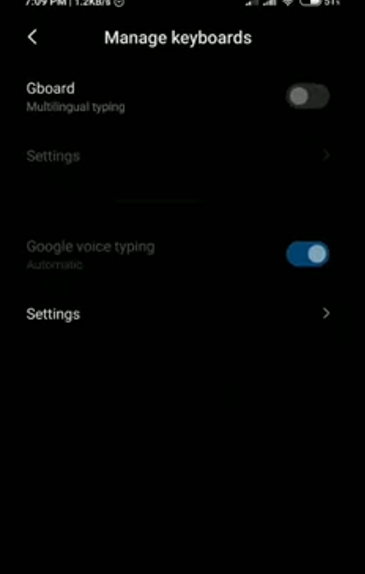 https://youtu.be/QkU1W5iWWcY
Settings 
Additional settings 
 Languages & Input 
 Current keyboard 
 Manage keyboards 
 Google Voice Typing
L’endroit où trouver cette fonction peut varier d’un téléphone à l’autre.
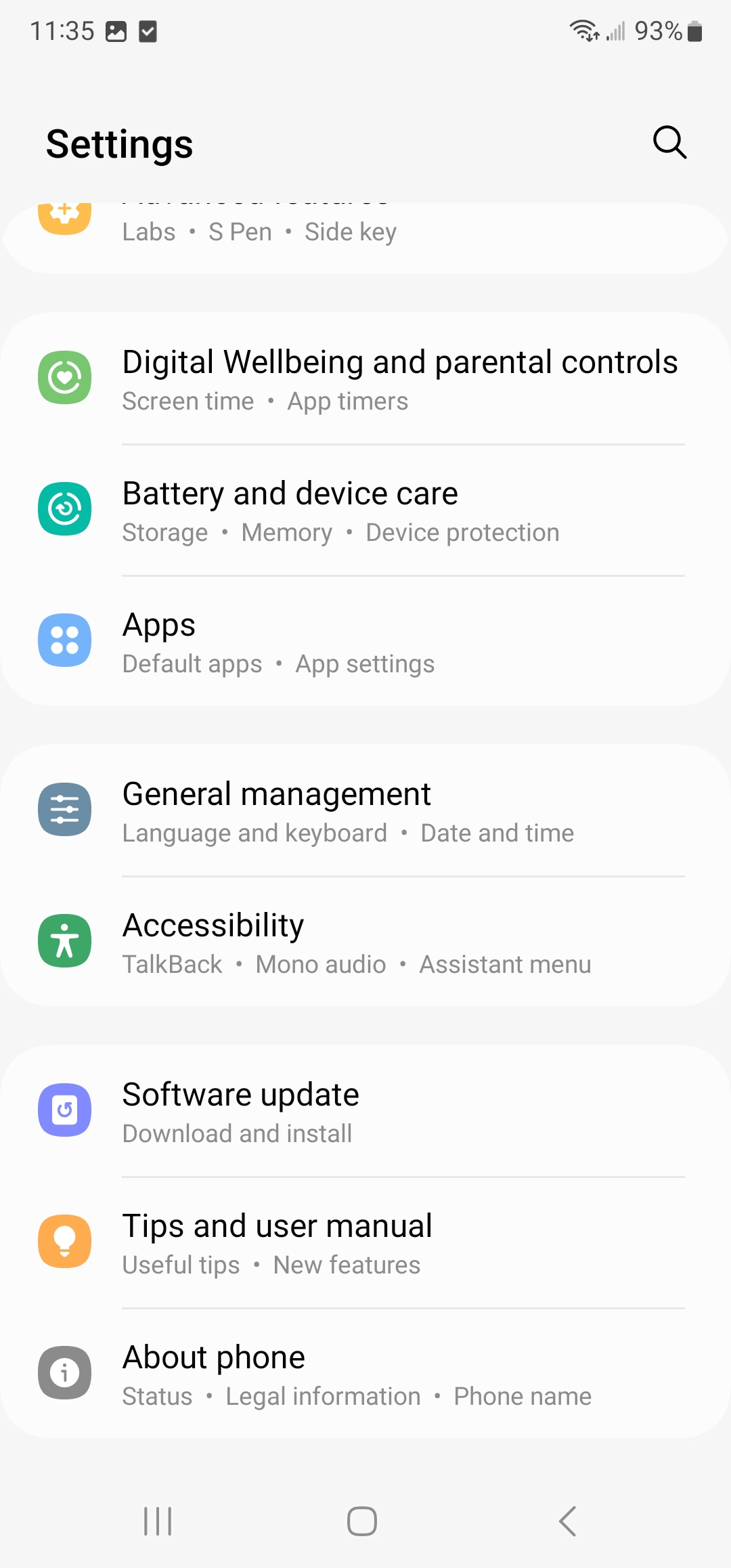 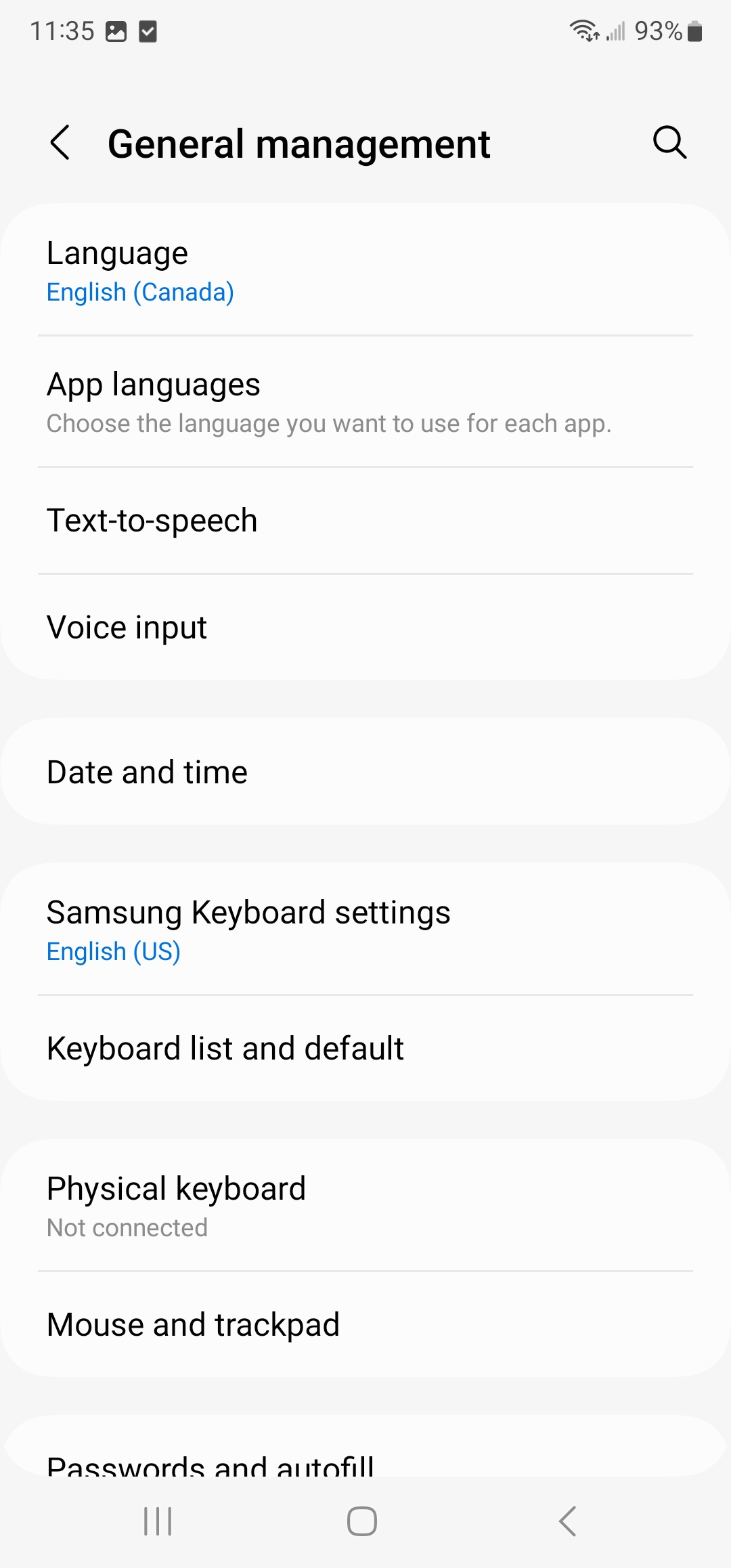 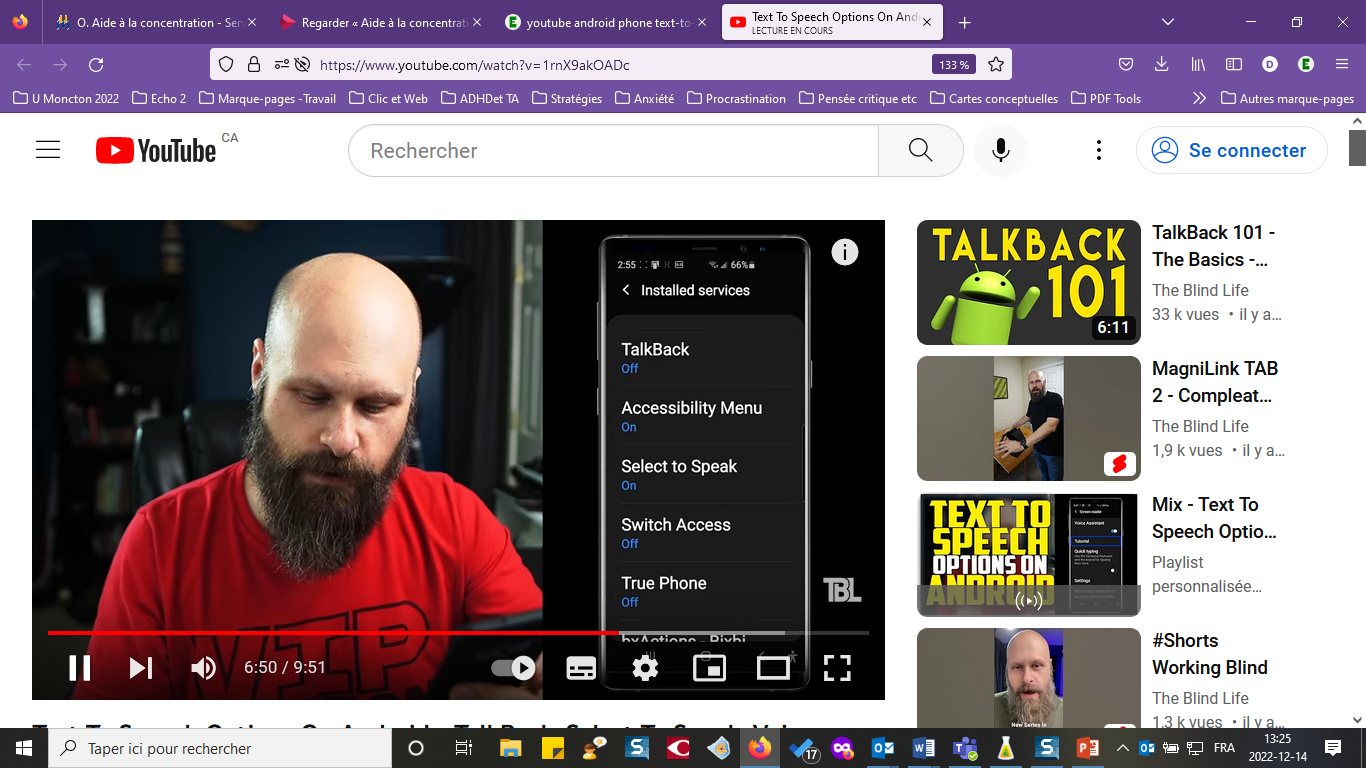 OU
Configurer
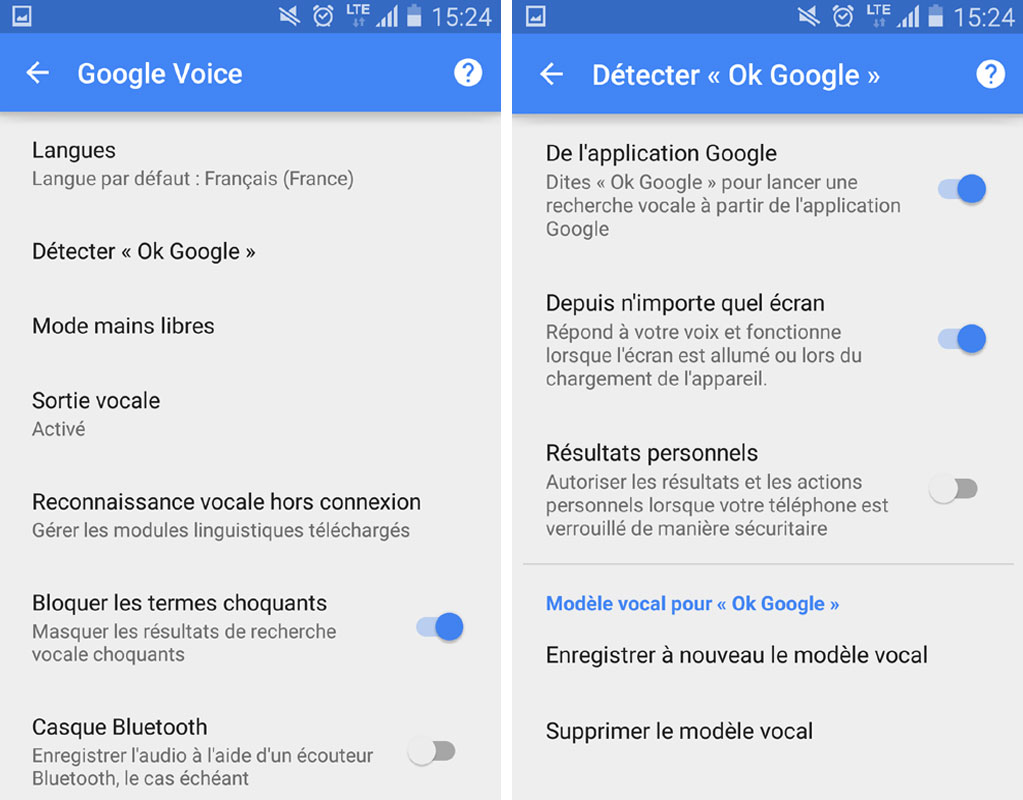 Dans Google Voice, choisir les langues désirées.

Si on veut pouvoir utiliser la reconnaissance vocale hors connexion, on peut télécharger un  module pour chacune des langues que l’on désire employer. Sinon, il faut utiliser le Wifi ou ses données.
Cette photo par Auteur inconnu est soumise à la licence CC BY